Isogeny-based cryptography
PQ Crypto mini-school
Academia Sinica 
Taiwan, 27-28 June 2018
Wouter Castryck
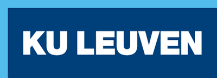 Quick overview
Isogeny-based cryptography = new kind of elliptic curve cryptography,
supposed to be resistant against quantum computers
isogeny-based cryptography
classical elliptic curve cryptography
based on hidden relation between two elliptic curves in an isogeny class
based on hidden relation between two points on an elliptic curve
Quick overview
Goal: to make a quick chronological tour, with a near exclusive focus on key exchange.
classical
1976
Diffie – Hellman:
Key exchange using exponentiation in groups
1985
1994
Shor:
Polynomial-time quantum algorithm
Quick overview
Goal: to make a quick chronological tour, with a near exclusive focus on key exchange.
isogeny 1
1990
a.o. Brassard – Yung:
Generalize ‘exponentiation in groups’ to ‘actions of groups’
1997
Couveignes (indep. Stolbunov – Rostovtsev in 2004):
Use isogeny-based group actions
2003
a.o. Kuperberg:
Subexponential-time quantum algorithm
Quick overview
Goal: to make a quick chronological tour, with a near exclusive focus on key exchange.
isogeny 2
2006
Charles – Goren – Lauter:
Build hash function from supersingular isogeny graph
2010
Jao – De Feo:
Build key exchange from supersingular isogeny graph
Part I:
Classical elliptic curve Diffie-Hellman
Groups
Groups
square and multiply
square and multiply
square and multiply
square
square
square
square
square
Groups
Groups
1976: Diffie-Hellman key exchange from exponentiation in groups
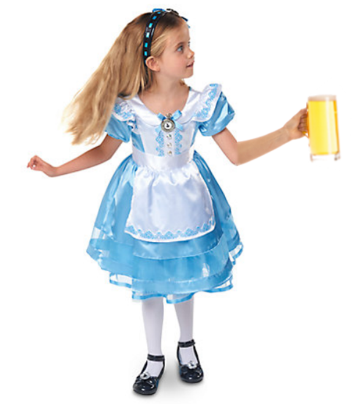 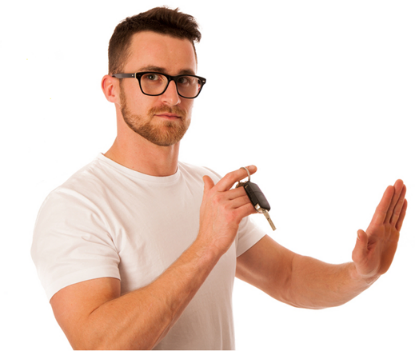 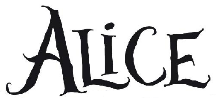 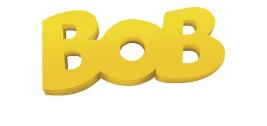 shared secret:
1976: Diffie-Hellman key exchange from exponentiation in groups
Key features:
 thanks to square-and-multiply (if group operation is efficient)
 hard in certain groups (conjecturally and prequantum)
Diffie and Hellman’s choice:
Computing discrete logarithms in finite fields is indeed hard! (Gauss, Jacobi, Kraitchik)
1985: Koblitz and Miller suggest to use elliptic curves
algebraic closure
1985: Koblitz and Miller suggest to use elliptic curves
Group structure: tangent and chord arithmetic
1985: Koblitz and Miller suggest to use elliptic curves
Group structure: tangent and chord arithmetic
1985: Koblitz and Miller suggest to use elliptic curves
Group structure: tangent and chord arithmetic
1985: Koblitz and Miller suggest to use elliptic curves
Group structure: tangent and chord arithmetic
1985: Koblitz and Miller suggest to use elliptic curves
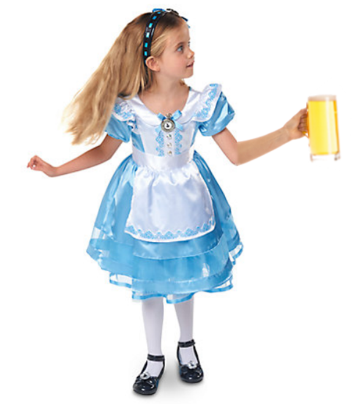 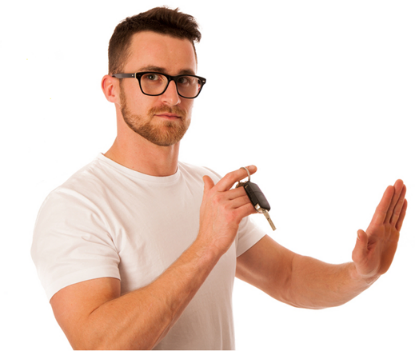 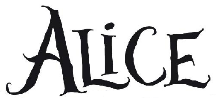 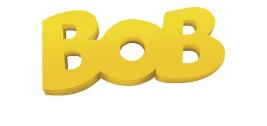 shared secret:
1985: Koblitz and Miller suggest to use elliptic curves
Key features:
 no subexponential-time prequantum algorithms known
 thanks to explicit formulas and double-and-add
Secure: the discrete logarithm problem on elliptic curves over finite fields is hard
Diffie-Hellman key exchange from exponentiation in groups
Post-quantum?
The DLP is an instance of the hidden subgroup problem.
Diffie-Hellman key exchange from exponentiation in groups
Post-quantum?
The DLP is an instance of the hidden subgroup problem.
Shor (1994, a posteriori interpretation by Jozsa 1998): 

HSP in commutative groups can be solved in polynomial time on a quantum computer.
Diffie-Hellman key exchange from exponentiation in groups
Post-quantum?
The DLP is an instance of the hidden subgroup problem.
commutative!
Part II:
Diffie-Hellman key exchange from commutative group actions
Group actions
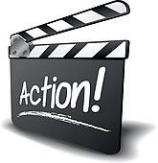 Further terminology
Examples of group actions (I)
Important example:
Exponentiation:
so the set is incidentally a group here
Note that indeed:
Examples of group actions (II)
Rotation:
0
1
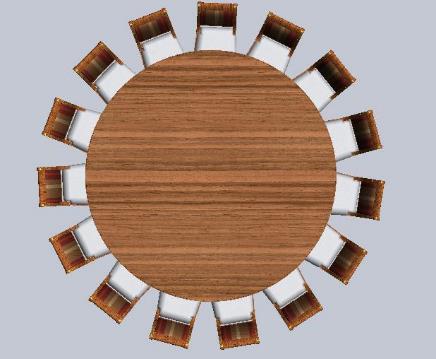 2
3
4
5
Examples of group actions (III)
Dihedral action:
5
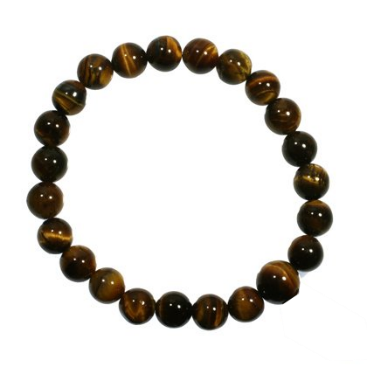 4
3
2
1
Rules:
0
Example: one has
Examples of group actions (IV)
Kummer action:
Diffie-Hellman key exchange using commutative group actions
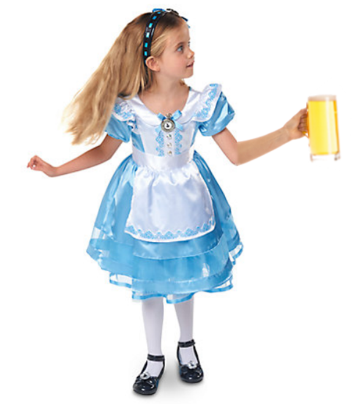 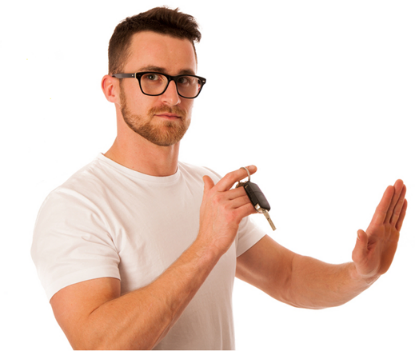 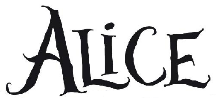 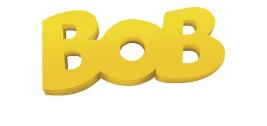 shared secret:
Diffie-Hellman key exchange using commutative group actions
Requisites:
Both requisites are non-trivial a priori! 
(In particular, no square-and-multiply available in general.)
Exercise: Define a group action with the worst possible features, in that Alice and Bob should solve discrete logarithms for key exchange, while Eve can break the scheme by mere exponentiation.
Diffie-Hellman key exchange using commutative group actions
Three main `serious’ examples:
Classical Diffie-Hellman key exchange using exponentiation
practical thanks to square-and-multiply
practical thanks to differential addition (Montgomery ladder)
e.g., used in X25519
Couveignes—Rostovtsev—Stolbunov key exchange using the `CM torsor’
to be discussed very soon!
Diffie-Hellman key exchange using commutative group actions
Yes!
What about post-quantum?
Diffie-Hellman key exchange using commutative group actions
Yes!
What about post-quantum?
Exercise: Verify this claim.
hidden subgroup!
not commutative!
(Shor does not apply)
Diffie-Hellman key exchange using commutative group actions
Yes!
What about post-quantum?
But… Kuperberg 2003: a subexponential time quantum algorithm for the hidden
 subgroup problem in (generalized) dihedral groups
Diffie-Hellman key exchange using commutative group actions
Main conclusions:
general commu- tative group actions
exponentiation
Part III:
The CM torsor
The CM torsor
The CM torsor
So, what are…
imaginary quadratic orders?
endomorphism rings?
isogenies?
ideal class groups?
… and then wat is the CM torsor?
Imaginary quadratic orders
That’s it! *
Group homomorphisms
Homomorphisms, isomorphisms, endomorphisms, isogenies
Homomorphisms, isomorphisms, endomorphisms, isogenies
Exercise: Verify these claims.
Homomorphisms, isomorphisms, endomorphisms, isogenies
will be called an isomorphism (see soon)
Homomorphisms, isomorphisms, endomorphisms, isogenies
will be called an endomorphism
Homomorphisms, isomorphisms, endomorphisms, isogenies
Main examples:
Homomorphisms, isomorphisms, endomorphisms, isogenies
Examples:
The endomorphism ring
pointwise addition:
multiplication by composition:
Exercise: Verify that all the ring axioms are satisfied.
The endomorphism ring
Exercise: verify this!
The endomorphism ring
Ideal class group
Ideal class group
The CM torsor
The CM torsor
The CM torsor
The CM torsor
The CM torsor
So we finally get our action:
… can be shown to be free and transitive,
				hence a torsor.
Part IV:
Couveignes-Rostovtsev-Stolbunov key agreement
Couveignes-Rostovtsev-Stolbunov key agreement
In 1997 Couveignes designed the first isogeny-based cryptosystem.
submitted to CRYPTO, rejected and never formally published

rediscovered by Rostovtsev and Stolbunov in 2004
Proposal: Diffie-Hellman key exchange using the CM torsor we just described.
Couveignes-Rostovtsev-Stolbunov key agreement
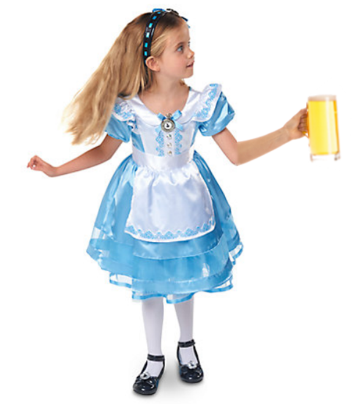 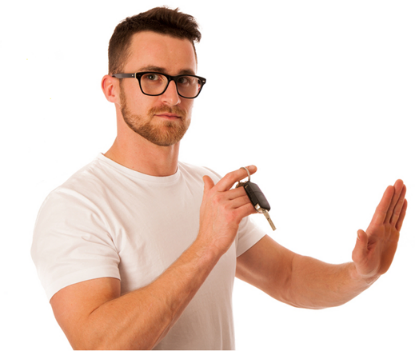 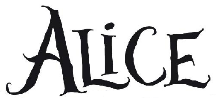 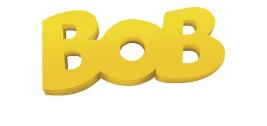 shared secret:
Couveignes-Rostovtsev-Stolbunov key agreement
Couveignes-Rostovtsev-Stolbunov key agreement
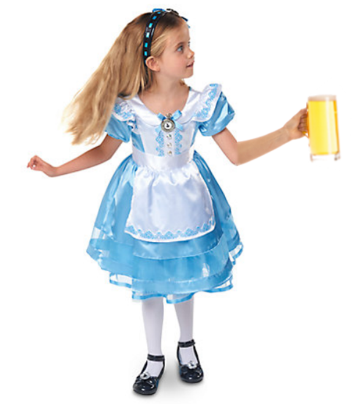 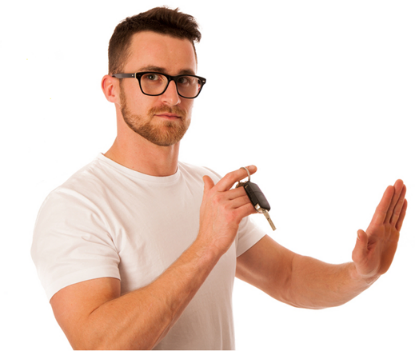 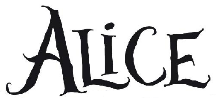 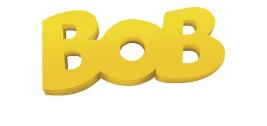 shared secret:
Alice
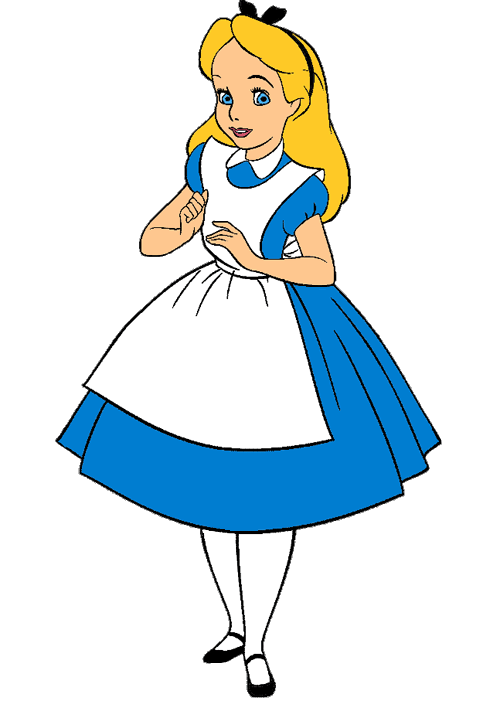 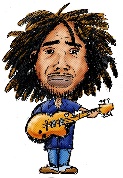 Bob
Alice
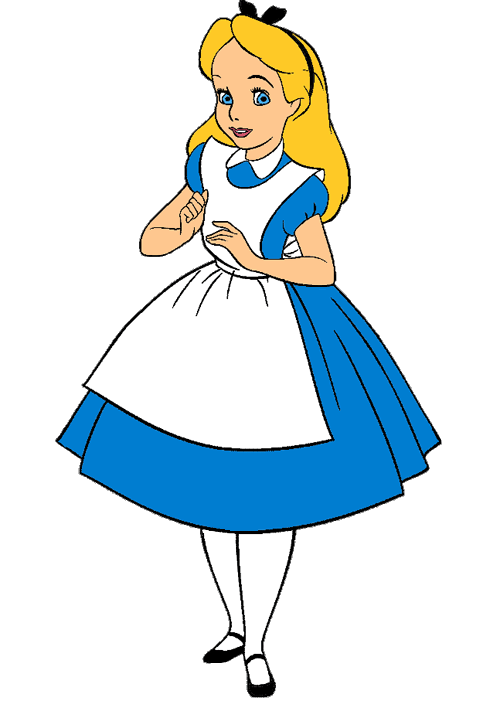 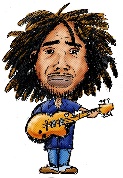 Bob
Alice
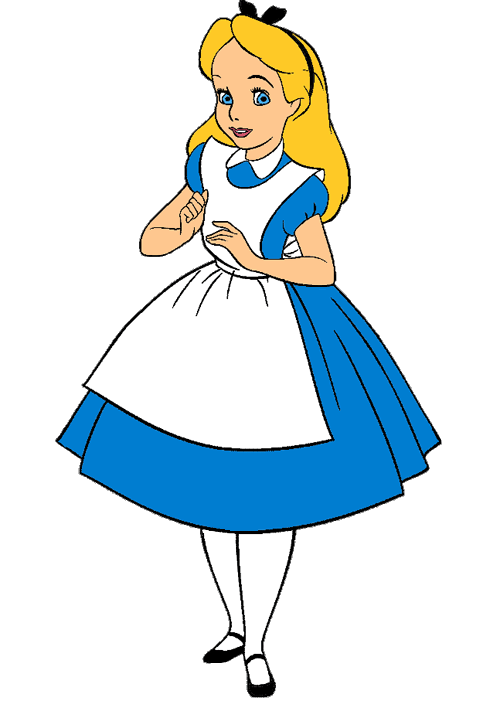 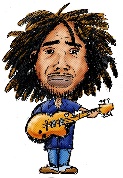 Bob
Alice
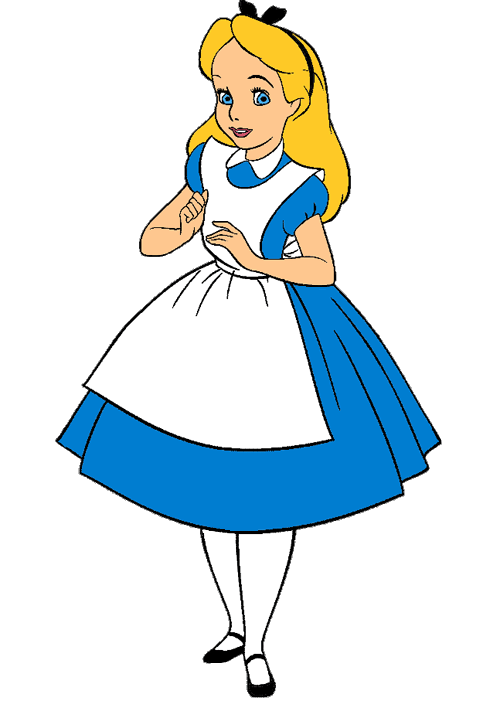 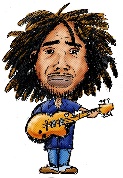 Bob
Alice
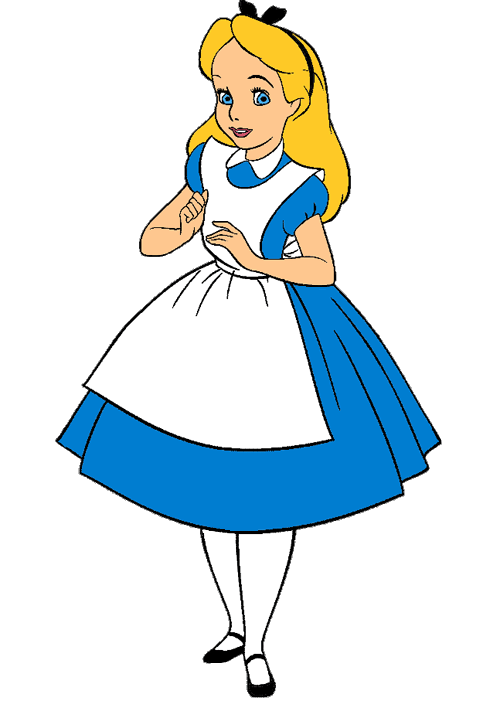 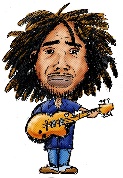 Bob
Alice
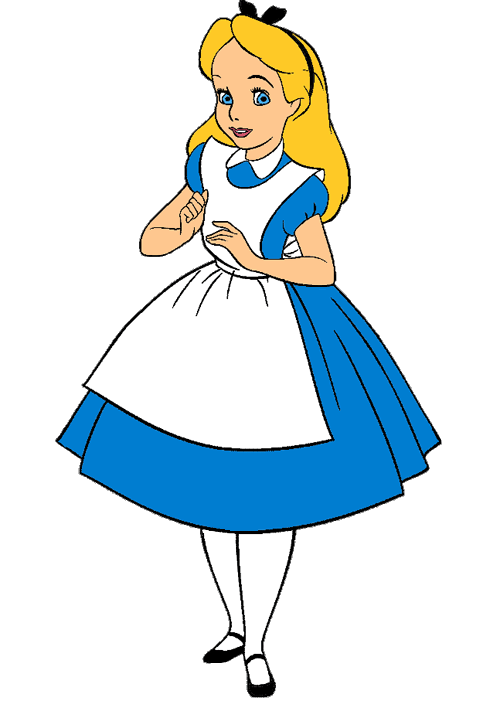 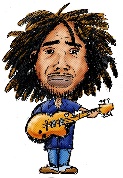 Bob
Alice
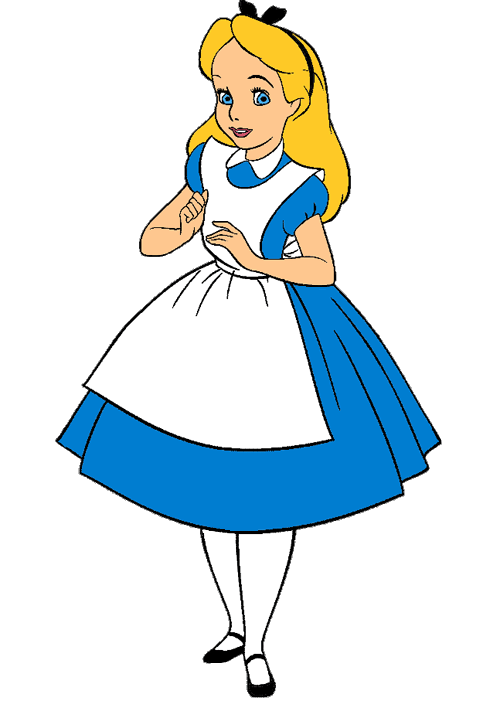 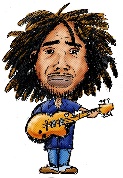 Bob
Alice
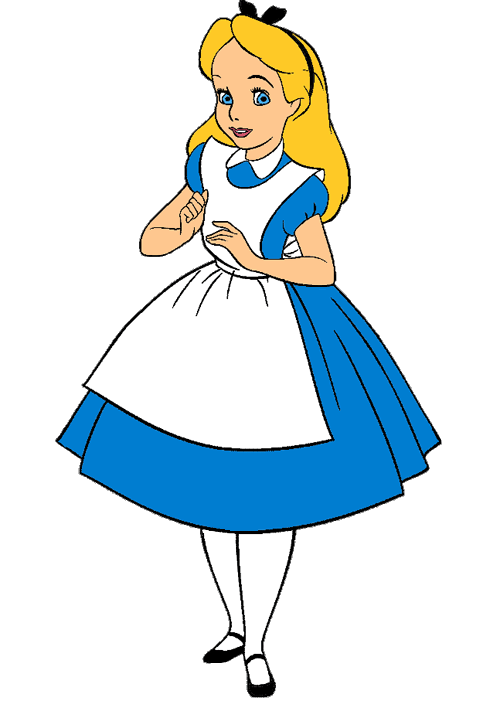 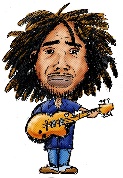 Bob
Alice
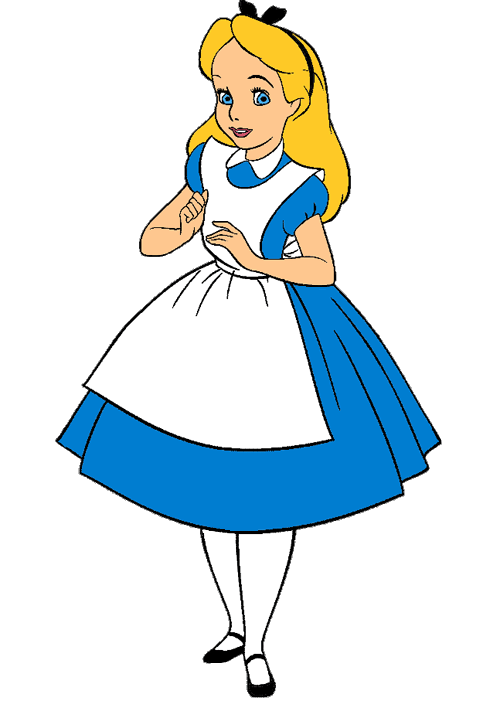 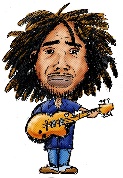 Bob
Alice
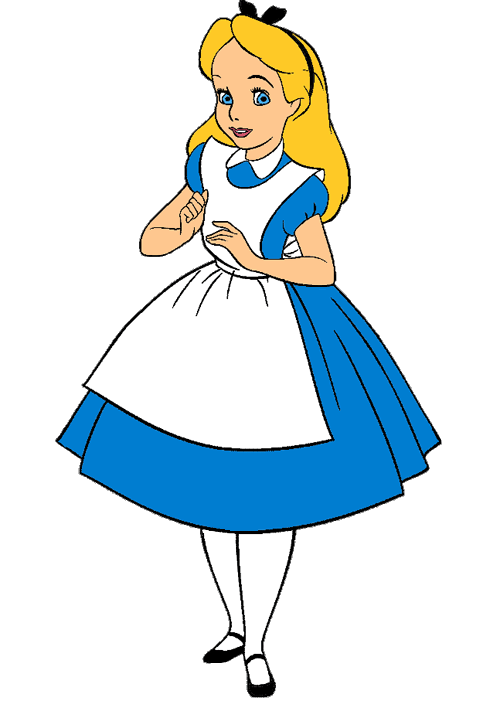 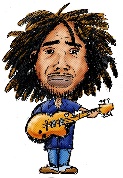 Bob
Alice
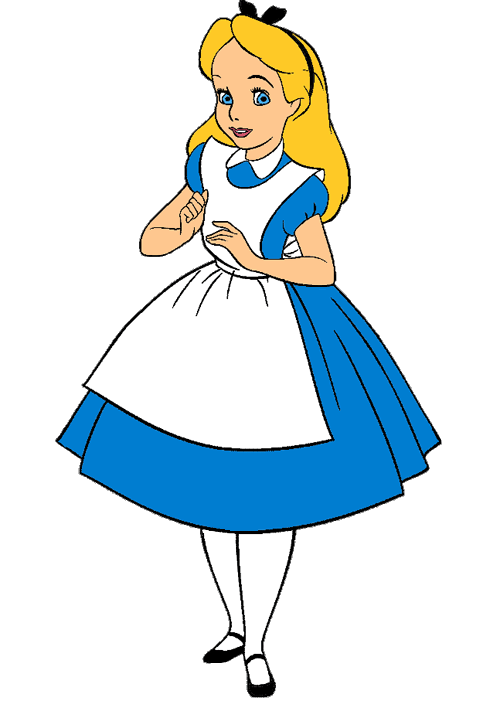 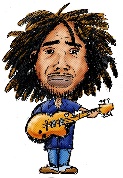 Bob
Alice
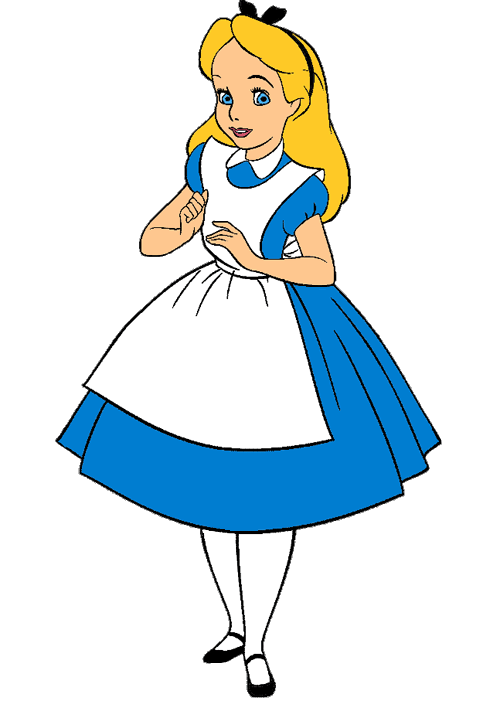 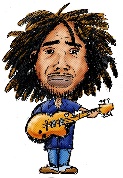 Bob
Alice
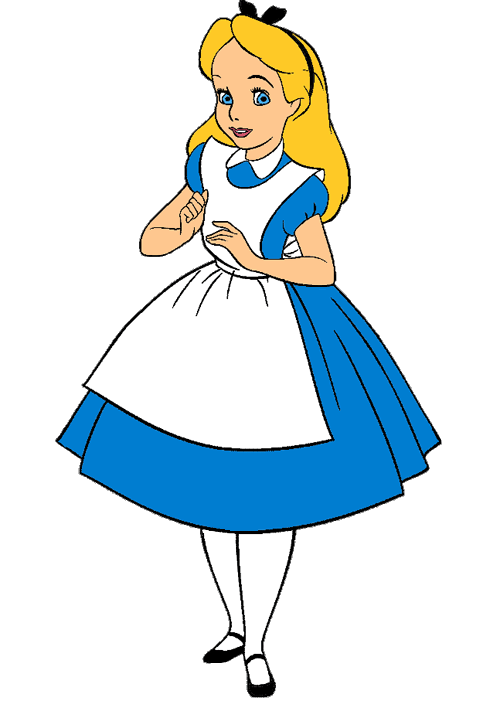 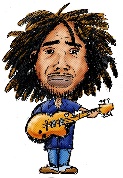 Bob
Alice
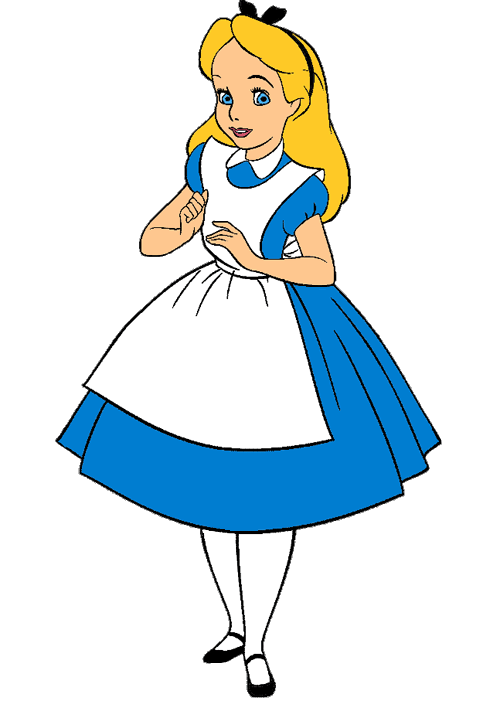 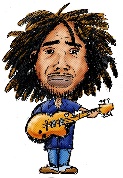 Bob
Alice
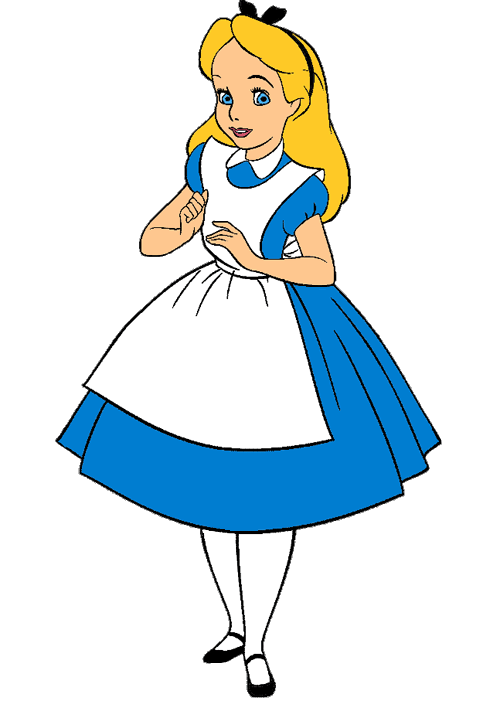 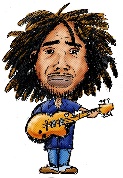 Bob
Alice
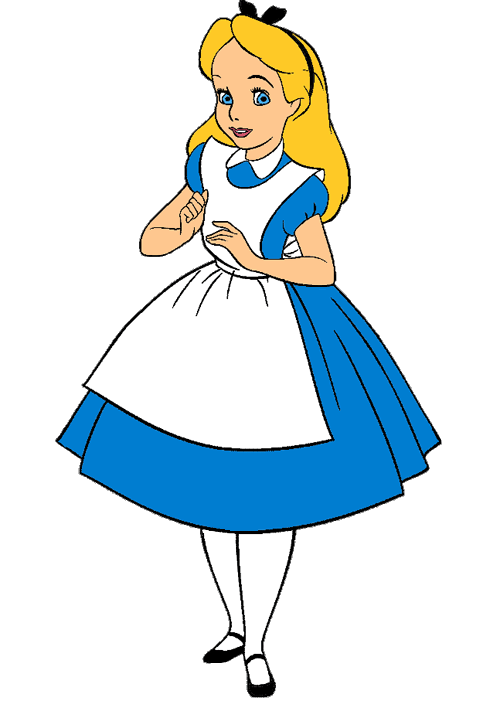 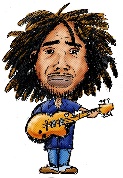 Bob
Alice
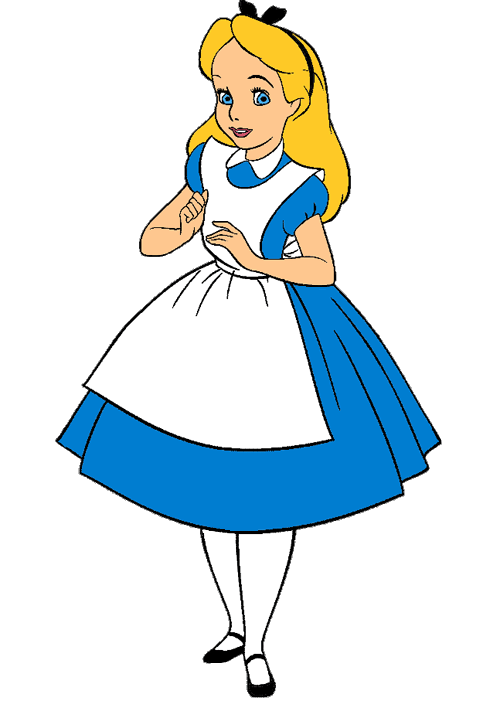 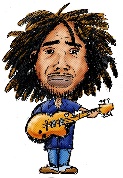 Bob
Alice
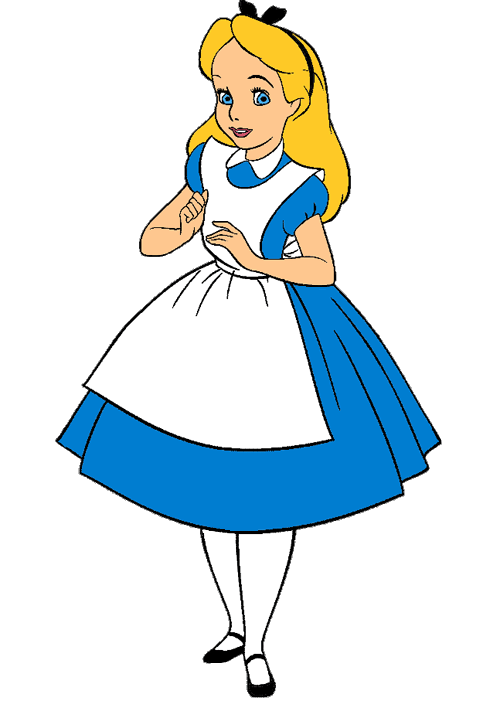 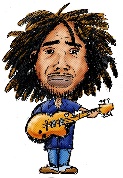 Bob
Part V:
Supersingular Isogeny Diffie-Hellman
Using the full endomorphism ring of elliptic curves?
Supersingular isogeny graphs
(slide excerpts stolen from Frederik Vercauteren)
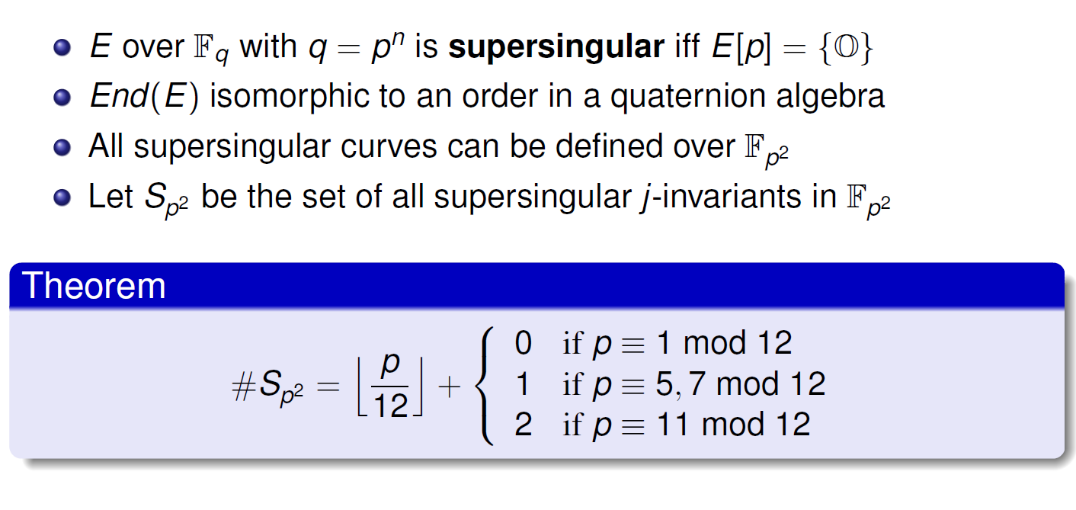 Supersingular isogeny graphs
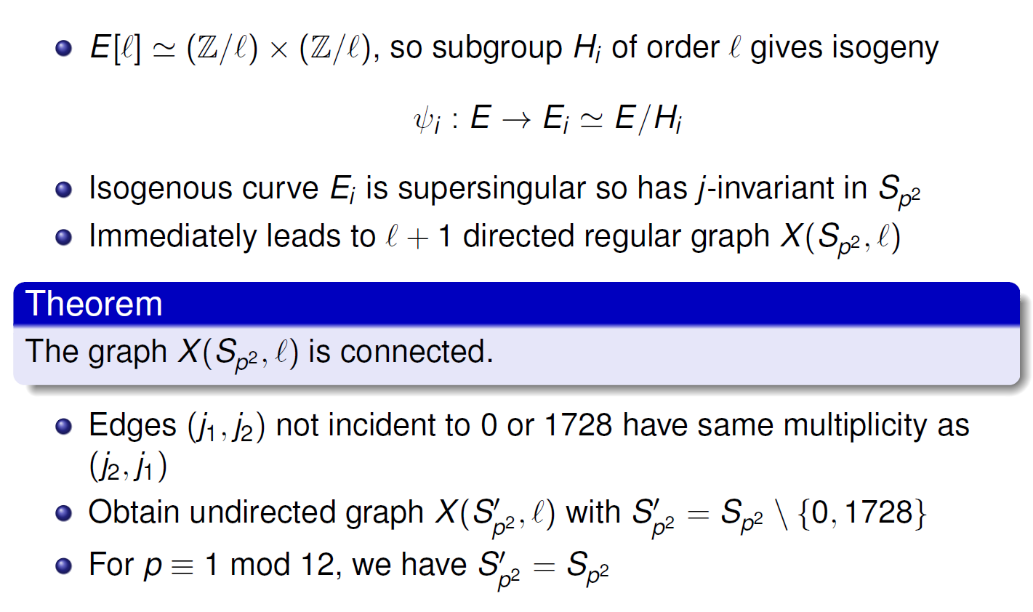 Supersingular isogeny graphs
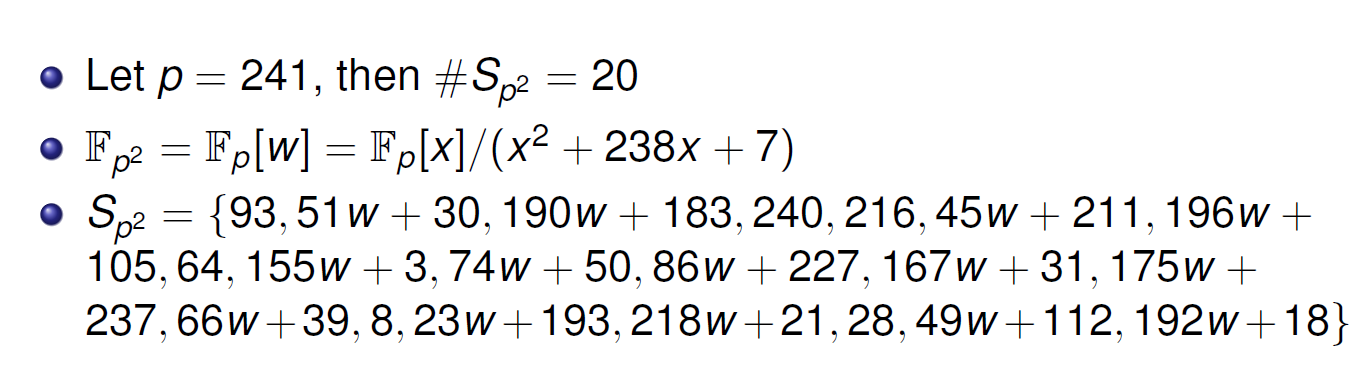 Supersingular isogeny graphs
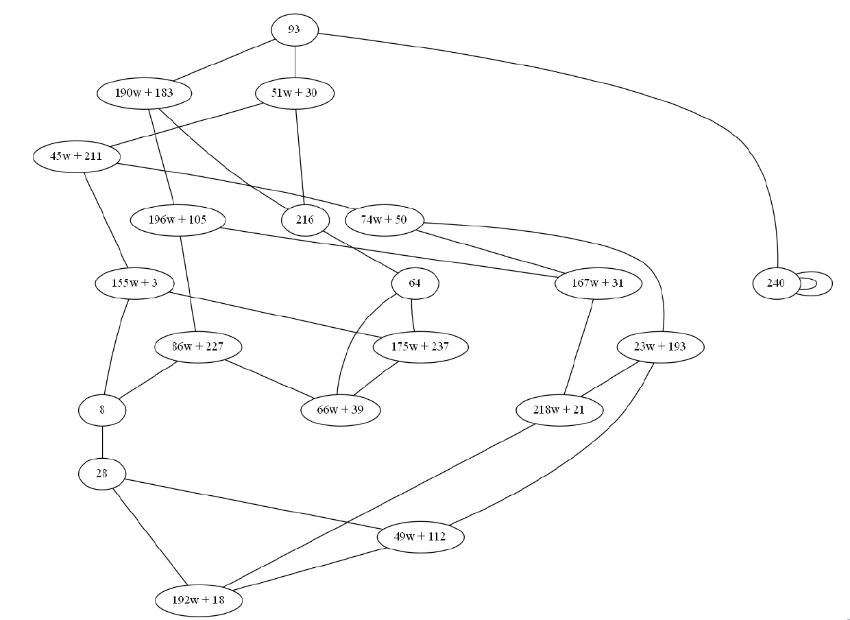 Supersingular isogeny graphs
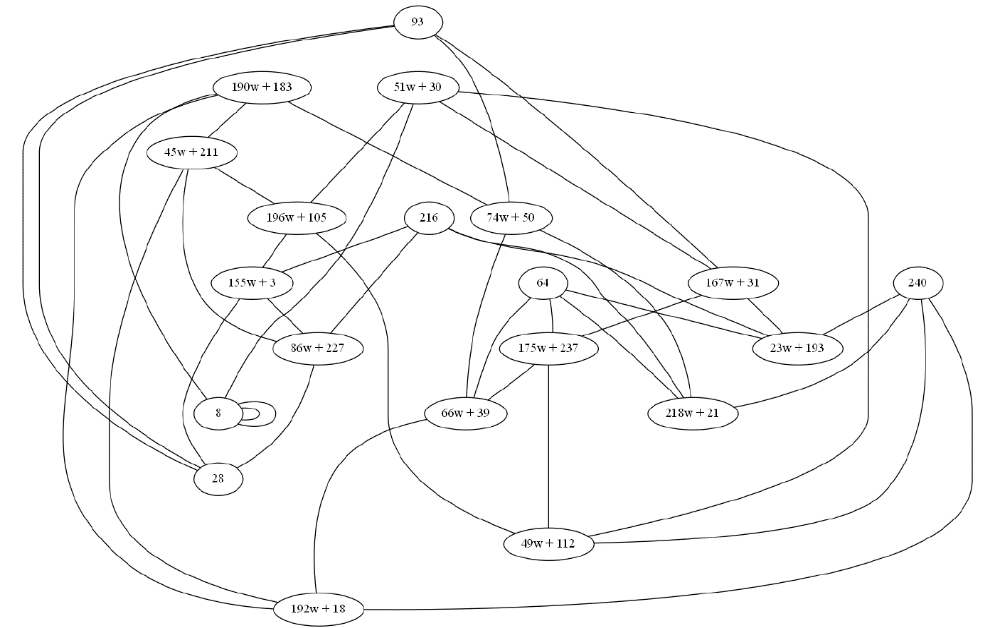 Supersingular isogeny graphs
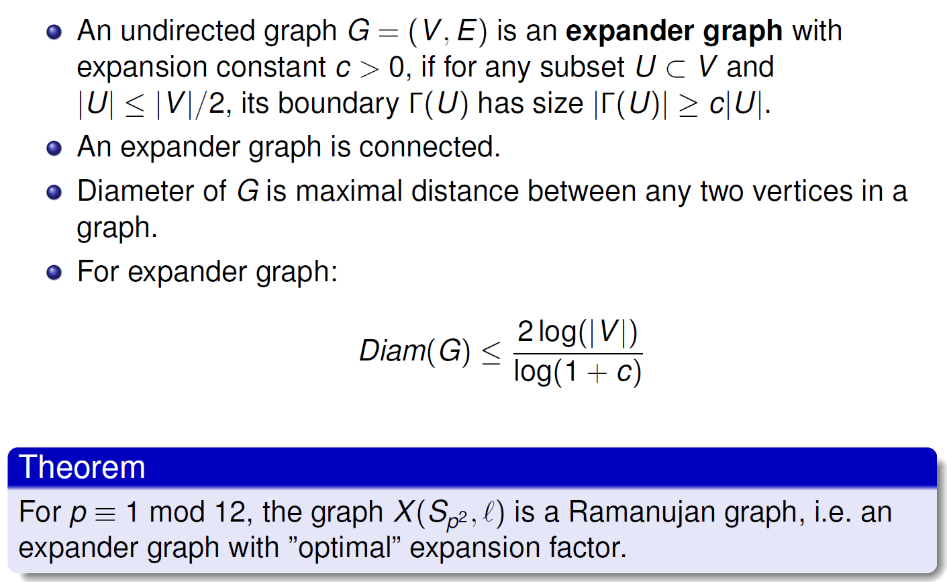 Supersingular isogeny graphs
(still stealing from Frederik Vercauteren)
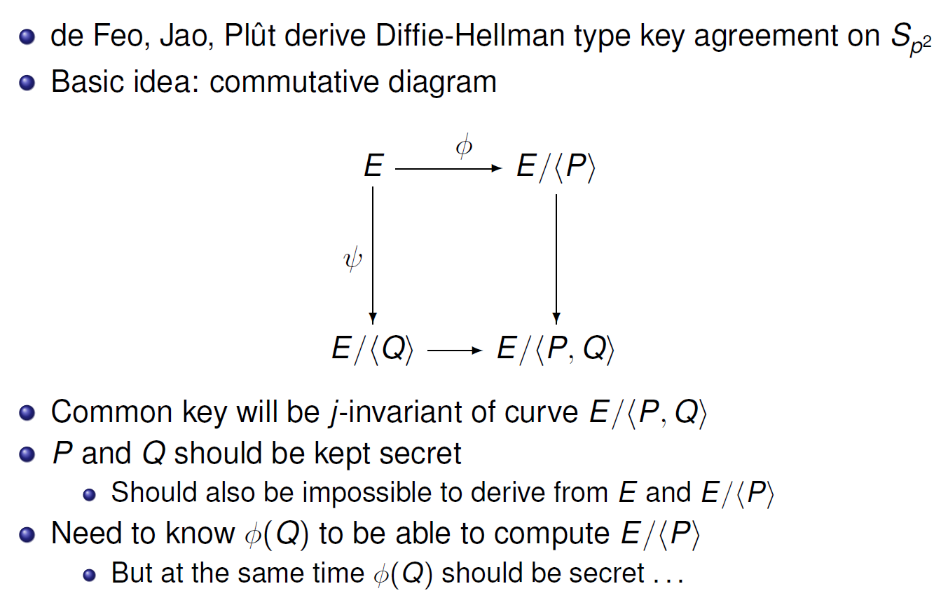 Jao and De Feo’s SIDH
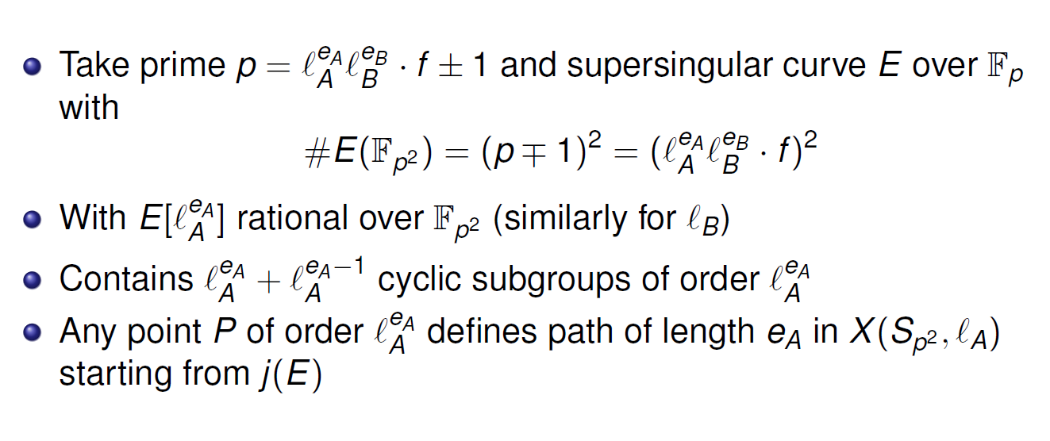 Jao and De Feo’s SIDH
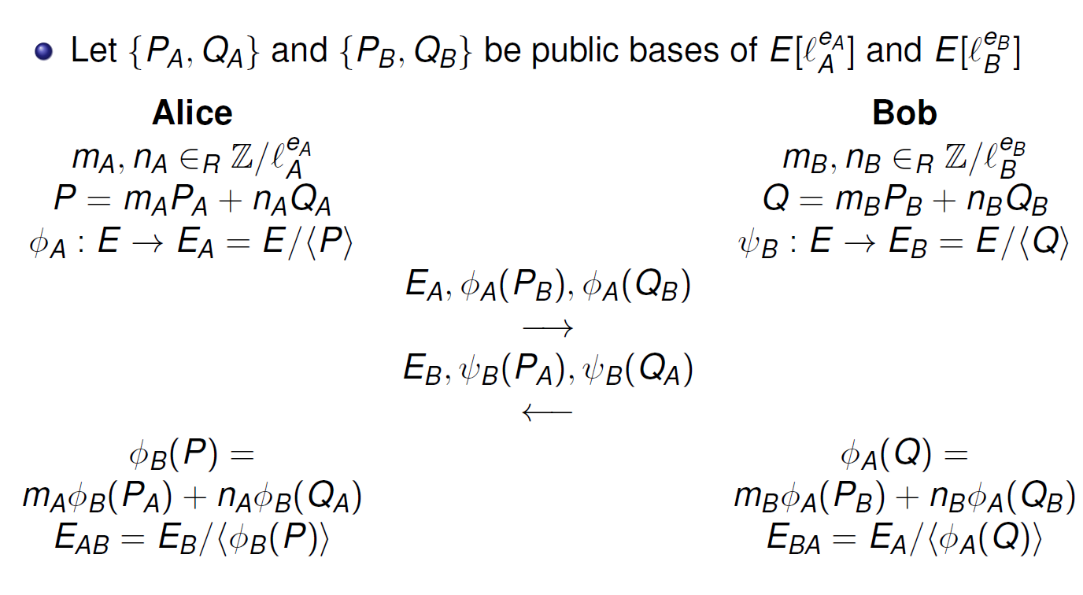 Comparison CRS/CSIDH versus SIDH
(now stealing from Luca De Feo)
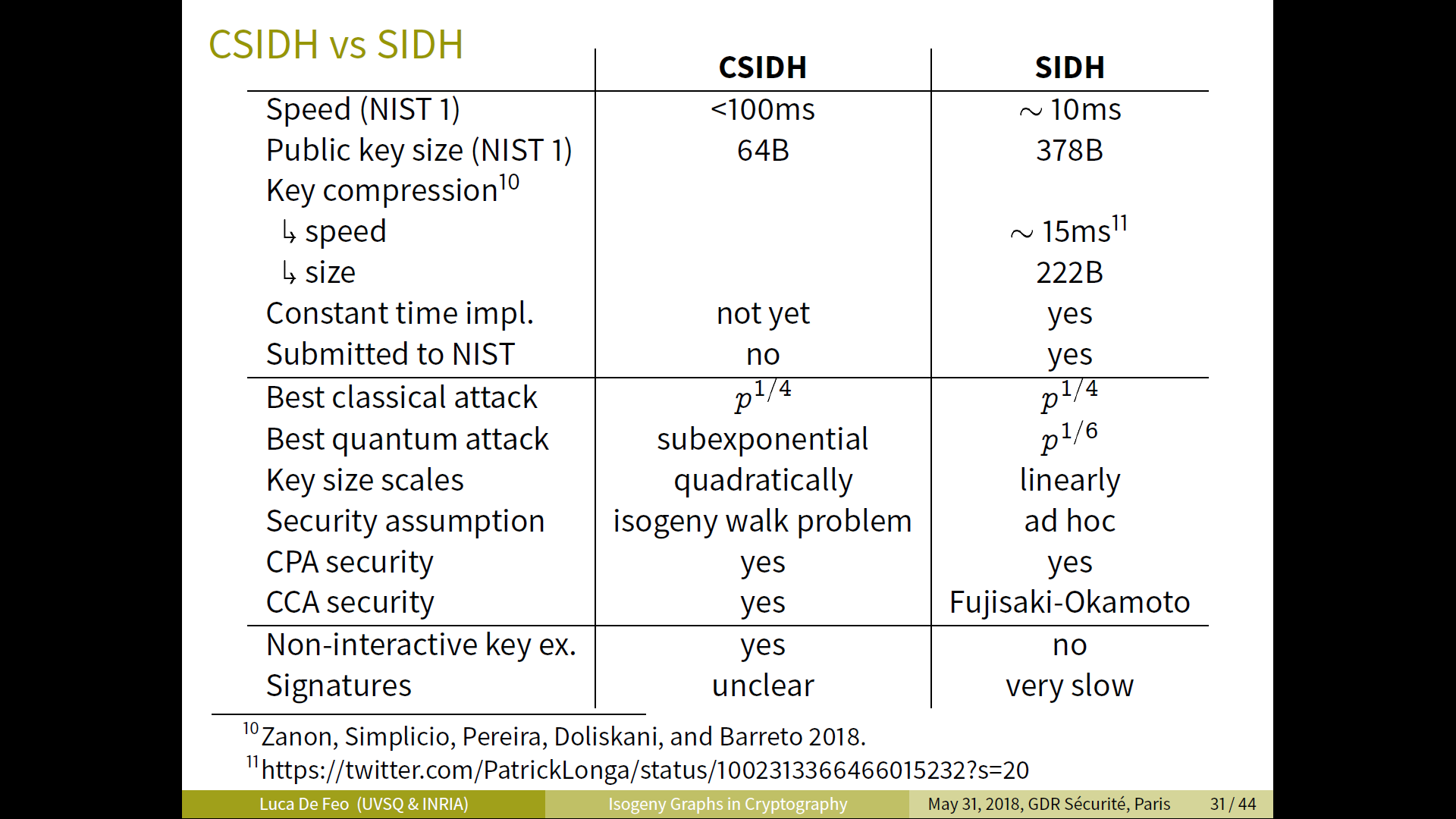